Декоративно- прикладное творчество
Техника Декупаж
История возникновения
Декупаж как форма 
искусства 
возник в Венеции
 300 лет назад. 
Считается, что XVII
 век стал самым                       
 благоприятным 
для развития техники 
декупаж и других рукоделий с 
использованием бумаги.
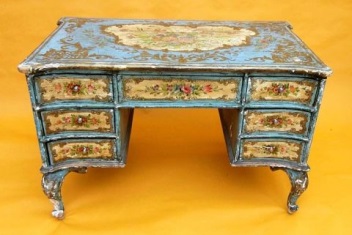 История возникновения
«Декупаж» – французкое слово, означает «вырезать». 
Декупаж - это скрупулезное 
вырезание изображений, 
которые потом 
Наклеиваются
на поверхность для 
Декорирования, согласно 
вашему желанию и затем
покрываются нескольким
 слоями лака для защиты.
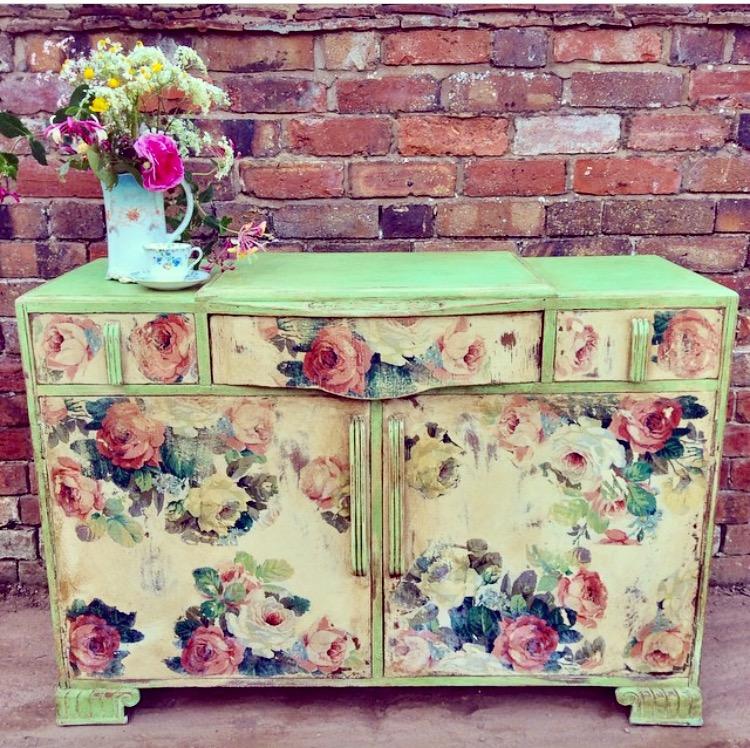 Что можно украшать в технике декупаж?
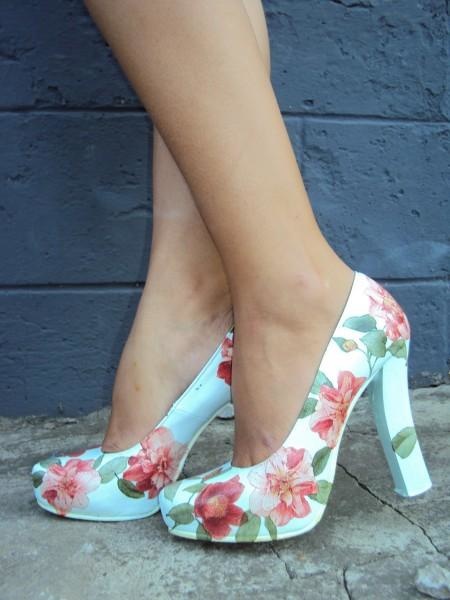 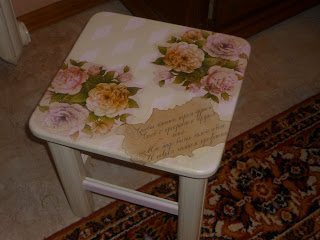 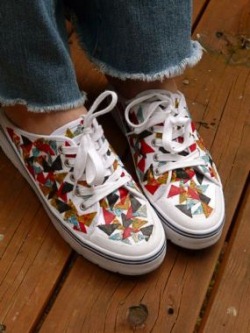 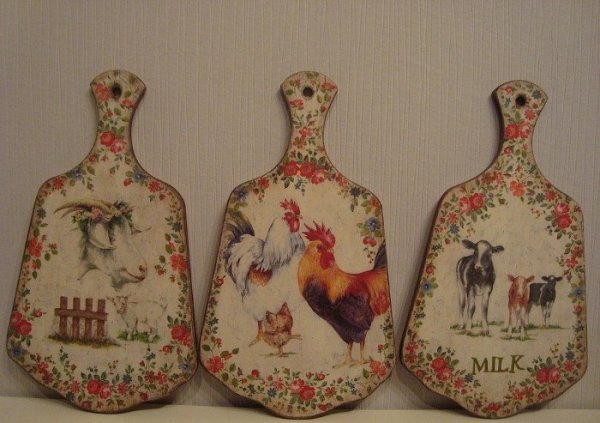 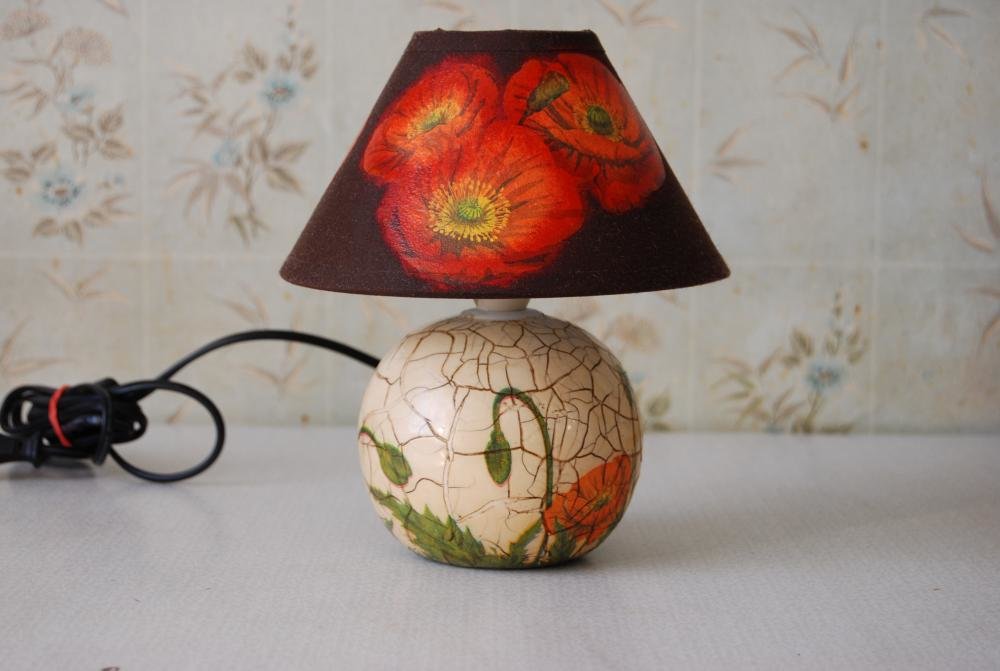 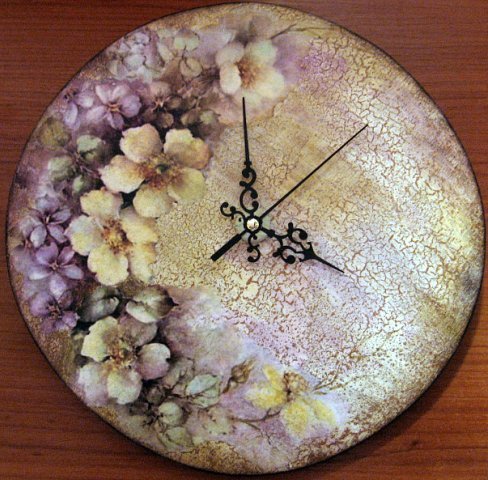 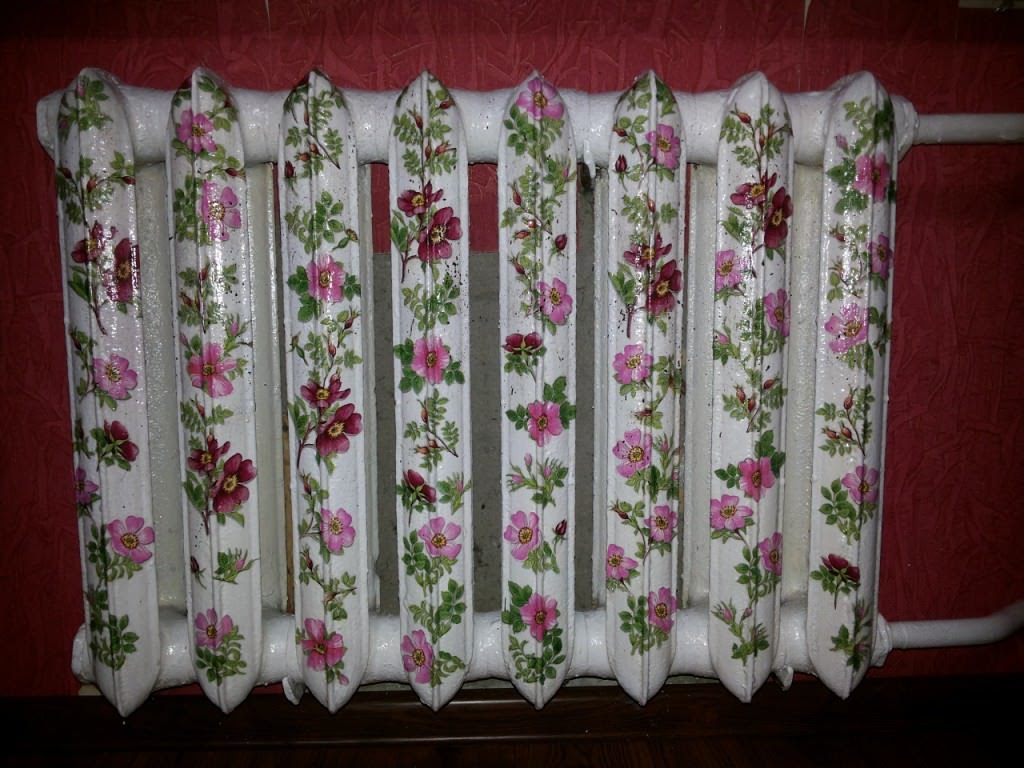 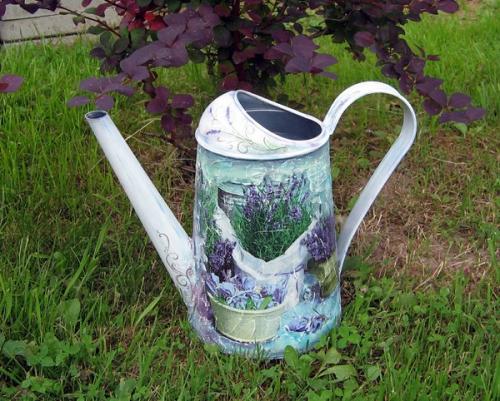 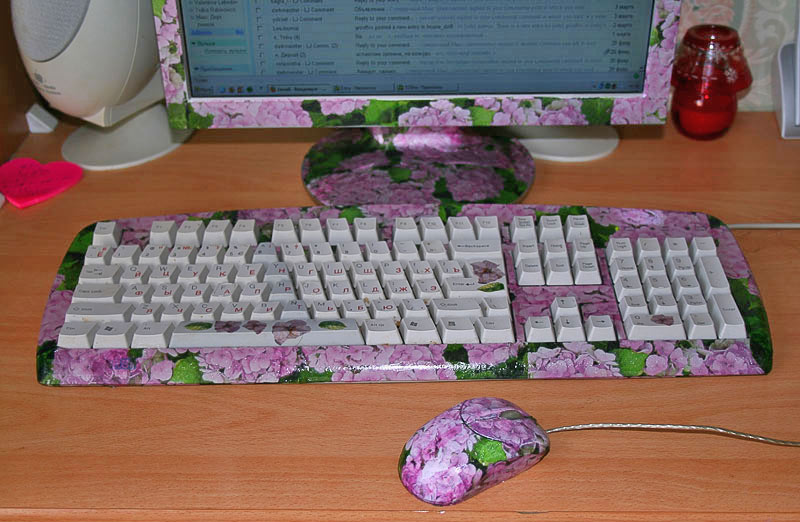 В настоящее время мотивы чаще вырезаются из трехслойных салфеток, потому декупаж в некоторых языках получил иное название – салфеточная техника. Но приклеивающиеся мотивы не ограничиваются только салфетками. Это могут быть иллюстрации из журналов, оберточная бумага, этикетки, декупажные карты, в последнее время широко распространяется применение принтерных распечаток.
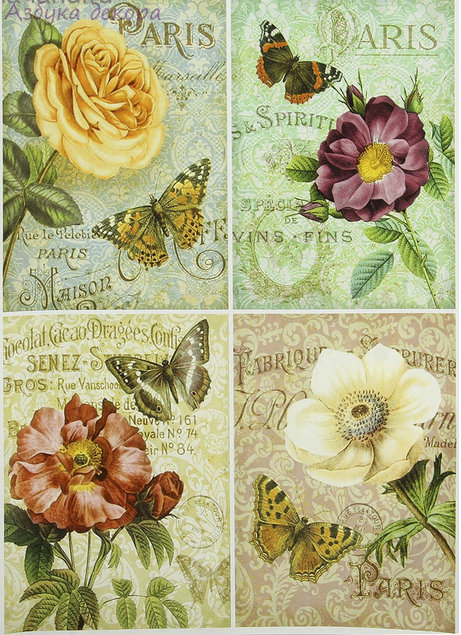 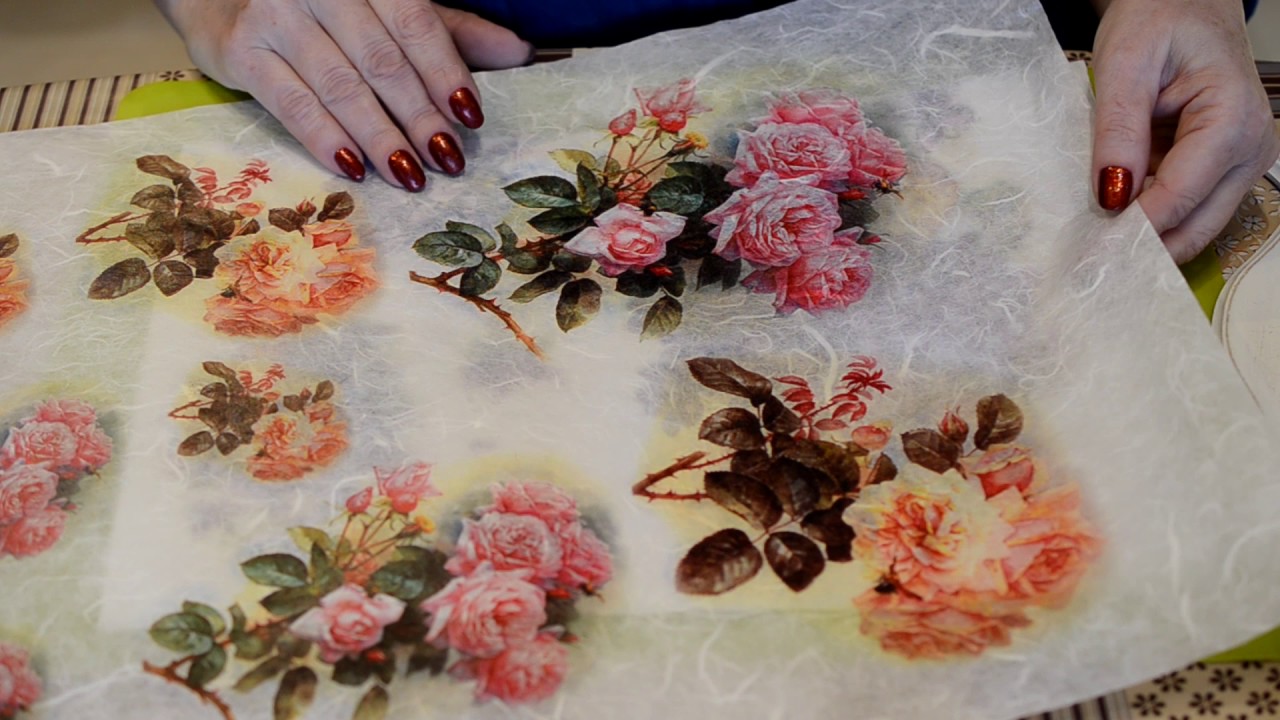 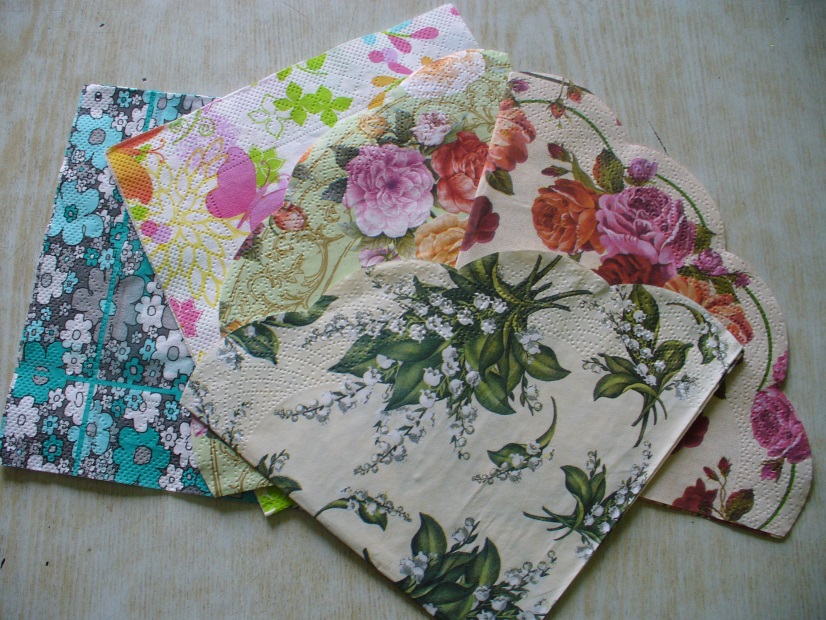 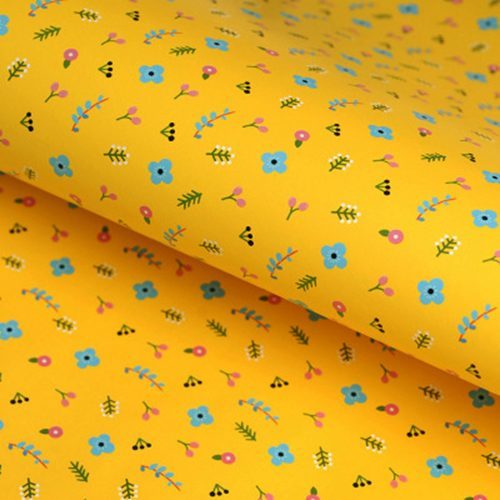 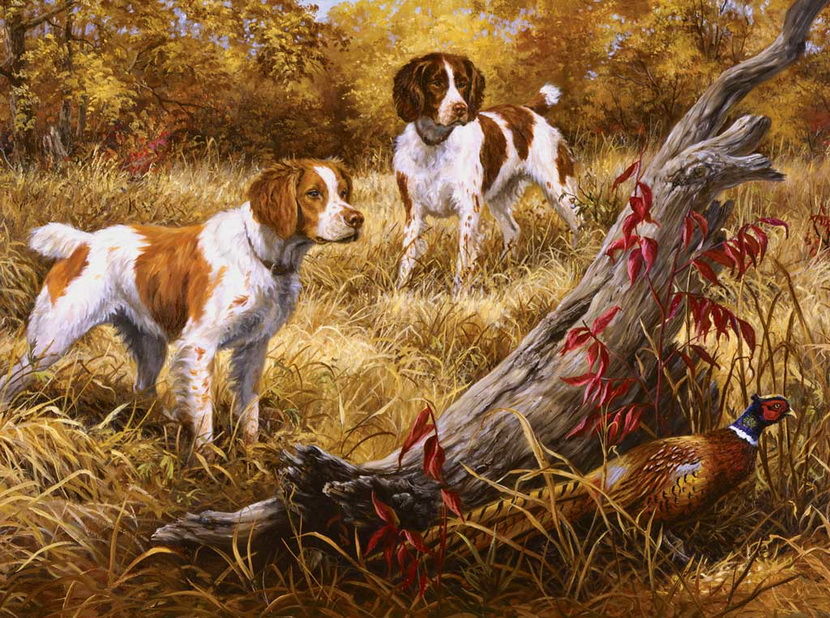 Материалы
Основа – предмет, который декорируется.
Салфетки для декупажа.
Ножницы.
Кисть плоская.
Клей для декупажа или клей ПВА.
Акриловые краски.
Лак для закрепления результата.
Технология выполнения
1. Покрыть поверхность основы акриловой краской.
2. Наждачной бумагой зачищаем поверхность.
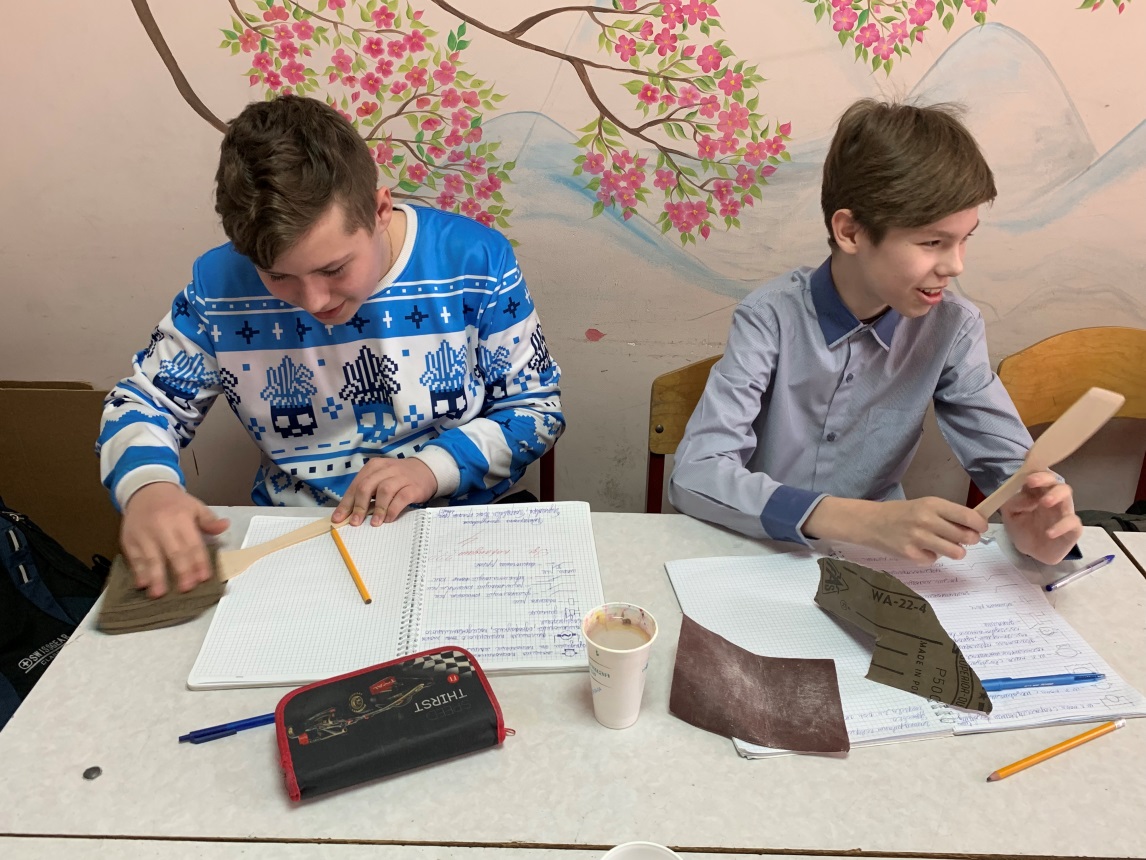 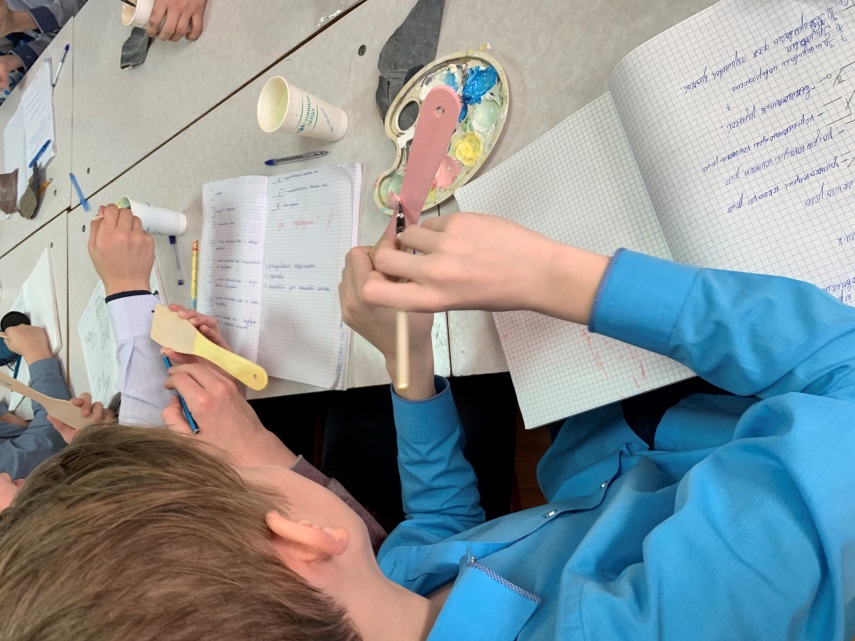 Технология выполнения
3. Вырезаем любые фрагменты рисунка.
4. Отделяем самый верхний слой салфетки с рисунком, затем наносим на поверхность основы и промазываем сверху кистью с клеем.
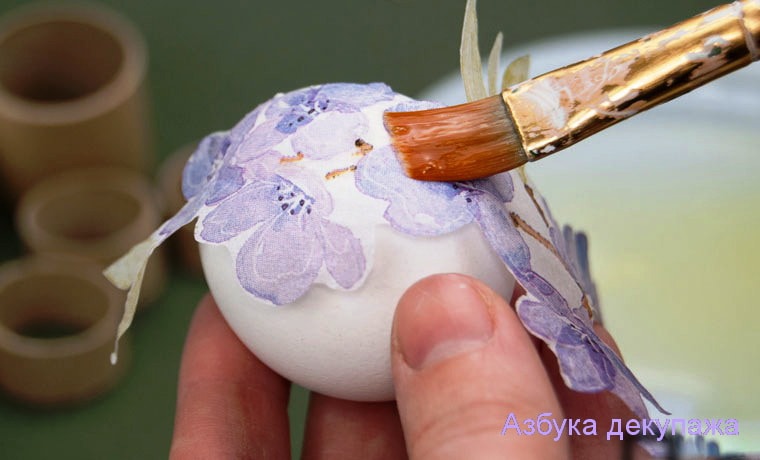 Технология выполнения
5. После высыхания клея дорисовываем фрагменты акриловой краской.
6. Покрываем лаком , 
наносим несколько слоев. 
После каждого слоя
 зачищаем неровности 
если они есть наждачной
 бумагой. 
И вот наше изделие готово.
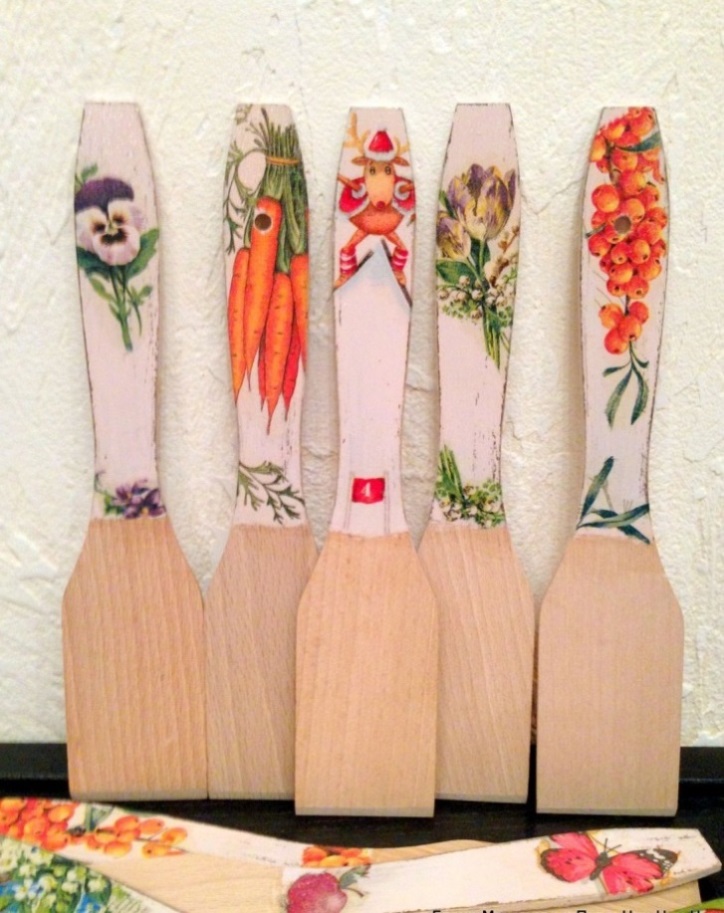 Кроссворд.
Вопросы: 
1. Для декорирования нужна…
2. Основа картинки  - это…
3. Жидкость для скрепления…
4. Инструмент для вырезания…
5. Предмет для нанесения клея…
6. Каким лаком можно добиться эффекта старения
7. Готовое изделие – ……..
Спасибо за внимание